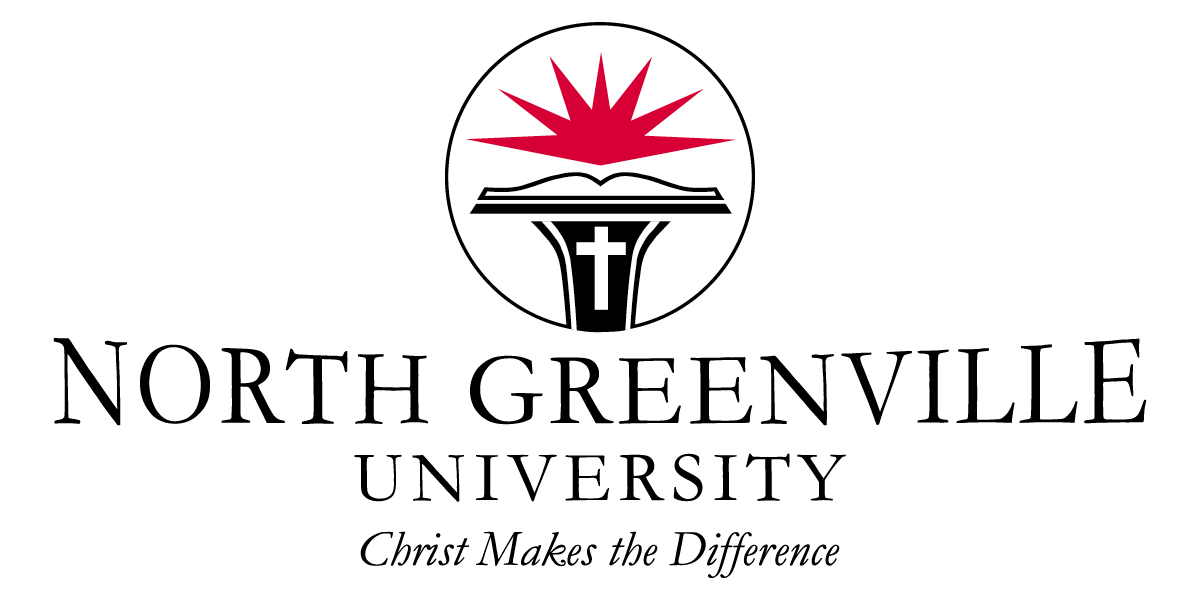 Title IX:  Training for Coaches
Title IX and Coaching Staff
Each year, the university President, the Athletic Director and the Title IX must make the following certifications to the NCAA for compliance:
The Athletics Department is informed on, integrated in, and compliant with institutional policies and processes regarding sexual violence prevention and proper adjudication and resolution of acts sexual misconduct.
The institutional policies and processes regarding sexual violence prevention and adjudication, the name and contact information for the campus Title IX Coordinator, are readily available to coaches, staff, and student athletes.
All student-athletes, coaches and staff have been educated each year on sexual violence prevention, intervention, and response.
[Speaker Notes: College students are the most vulnerable to sexual violence during the first few weeks of the first and second year]
What is Title IX?
In simple terms, Title IX protects people from discrimination based on sex in education programs or activities that receive federal financial assistance.
The scope of the Title IX office includes:
Sexual Harassment
Sexual Exploitation
Non-consensual Sexual Contact
Sexual assault / rape
Dating / domestic Violence
Stalking
Sexual Misconduct
Bullying (sex or sex stereotypes)
Sex Discrimination
NCAA Campus Sexual Violence Policy – Annual Attestation
Policy training and compliance
Dissemination of information
Annual education for all student-athletes, coaches, and staff
Prior conduct disclosure form for all prospective, continuing, and transfer student-athletes
Prior conduct check
Policy regarding gathering information from previous institution(s)
Title IX and Athletics
Title IX requires an institution to: 
 Provide equal opportunities for female and male students to become intercollegiate athletes 
 Analyzed by means of a three-part test
 Proportionality: Opportunities for males and females substantially proportionate to their respective enrollment OR
 Program Expansion: Where one sex has been underrepresented, a history and continuing practice of program expansion responsive to the developing interests and abilities of that sex OR
 Full Accommodation: Where one sex is underrepresented and cannot show a continuing practice of program expansion, whether it can be demonstrated that the interests and abilities of that sex have been fully and effectively accommodated by that present program 
 Provide equitable treatment of participants in the overall women’s program as compared to the overall men’s program
Title IX and Athletics
Title IX DOES NOT require an institution to: 
▪ Provide the same funding to the overall women’s and 
men’s programs
▪ Provide the same funding to men’s and women’s teams for 
the same sport
▪ Provide specific benefits to teams
▪ Offer the same number of teams for men and women
▪ Offer the same sports for men and women
▪ Provide the same benefits to men’s and women’s teams in 
the same sport
▪ Compete at a specific level
Equipment & Supplies
Key factors in examining the equivalence for men and women:
Quality of equipment and suppliers
Amount of equipment and supplies
Suitability of equipment and supplies
Maintenance and replacement of the equipment and supplies
Availability of equipment and supplies
Scheduling of Games and Practice Times
Key factors in examining the equivalence for men and women:
Number of competitive events per sport
Number and length of practice opportunities
Time of day competitive events are scheduled
Time of day practice opportunities are scheduled 
Opportunities to engage in available pre-season and post-season competition
Travel and Per Diem Allowances
Key factors in examining the equivalence for men and women:
 Modes of transportation
Housing furnished during travel
Length of stay before and after competitive events
Per diem allowances
Dining arrangements
Coaching
Key factors in examining coaching:
Opportunity to receive coaching 
Relative availability of full-time coaches 
 Relative availability of part-time and assistant coaches 
Relative availability of graduate assistants 
Assignment of coaches 
Training, experience, and other professional qualifications  
Professional standing
Compensation of coaches
Rate of compensation (per sport, per season) 
Duration of contracts 
Conditions relating to contract renewal 
Experience 
Nature of coaching duties performed 
Working conditions 
Other terms and conditions of employment
Academic Tutoring
Key factors in examining the equivalence for men and women:
 
Academic Tutoring
Availability of tutoring
Procedures and criteria for obtaining tutorial assistance
Assignment of Tutors
Tutor qualifications
Training, experience, and other qualifications
Compensation of Tutors 
Hourly rate of payment by nature subjects tutored
Pupil loads per tutoring season
Tutor qualifications
Experience
Other terms and conditions of employment
Locker Rooms, Practice and Competitive Facilities
Key factors in examining the equivalence for men and women:
 Quality and availability of the facilities provided for practice and competitive events
Exclusivity of use of facilities provided for practice and competitive events
Availability of locker rooms
Quality of locker rooms
Maintenance of practice and competitive facilities
Preparation of facilities for practice and competitive events
Medical and Training Facilities and Services
Key factors in examining the equivalence for men and women:

Availability of medical personnel and assistance
Health, accident, and injury insurance coverage
Availability and quality of weight and training facilities
Availability and quality of conditioning facilities
Availability and qualifications of athletic trainers
Housing and Dining Facilities and Services
Key factors in examining the equivalence for men and women:
Housing provided
Special services as part of housing arrangements (e.g., laundry facilities, parking space, cleaning service)
Publicity
Key factors in examining the equivalence for men and women:

Availability and quality of sports information personnel
Access to other publicity resources for men's and women's programs
Quantity and quality of publications and other promotional devices featuring men's and women's programs
Recruitment of Student Athletes
Key factors in examining the equivalence for men and women:

 Whether coaches or other professional athletic personnel in the programs serving male and female athletes are provided with substantially equal opportunities to recruit
Whether the financial and other resources made available for recruitment in male and female athletic programs are equivalently adequate to meet the needs of each program
Whether the differences in benefits, opportunities, and treatment afforded prospective student athletes of each sex have a disproportionately limiting effect upon the recruitment of students of either sex
Support Services
The administrative and clerical support provided to an athletic program can affect the overall provision of opportunity to male and female athletes, particularly to the extent that the provided services enable coaches to perform better their coaching functions.
Key factors:
Amount of administrative assistance provided to men's and women's programs
Amount of secretarial and clerical assistance provided to men's and women's programs
NCAA & Sexual Violence
The Executive Committee expects NCAA members to…operate fairly and ethically, and further to assure that student-athletes are neither advantaged nor disadvantaged by special treatment and that institutions’ athletics departments must:
Comply with campus authorities and ensure that all athletics staff, coaches, administrators and student-athletes maintain a hostile-free environment for all student-athletes regardless of gender or sexual orientation
Know and follow campus protocol for reporting incidents of sexual violence
Report immediately any suspected sexual violence to appropriate campus offices for investigation and adjudication
NCAA & Sexual Violence
Educate all student-athletes, coaches, and staff about sexual violence prevention, intervention and response
Assure compliance with all federal and applicable state regulations related to sexual violence prevention and response
Cooperate with but not manage, direct, control, or interfere with college or university investigations into allegations of sexual violence ensuring that investigations involving student-athletes and athletics department staff are managed in the same manner as all other students and staff on campus
NCAA Policy on Campus Sexual Violence
1. The athletics department is informed on, integrated in, and compliant with institutional policies and processes regarding sexual violence prevention and proper 
adjudication and resolution of acts of sexual and 
interpersonal violence.
2. The institutional policies and processes regarding sexual violence prevention and adjudication, and the name and 
contact information for the campus Title IX Coordinator, 
are readily available within the department of athletics, 
and are provided to student-athletes.
NCAA Policy on Campus Sexual Violence
3. All student-athletes, coaches and staff have been educated 
each year on sexual violence prevention, intervention and 
response, to the extent allowable by state law and collective 
bargaining agreements.
4. All incoming, continuing and transfer student-athletes have 
completed an annual disclosure related to their conduct that 
resulted in discipline through a Title IX proceeding or in a 
criminal conviction for sexual, interpersonal or other acts of 
violence.* Transfer student-athletes also must disclose 
whether a Title IX proceeding was incomplete at the time of 
transfer. Failure to make a full and accurate disclosure could 
result in penalties, including loss of eligibility to participate in 
athletics as determined by the member institution.
NCAA Policy on Campus Sexual Violence
*A person who has been disciplined through a Title IX 
proceeding or criminally convicted, regardless of the degree, 
and whether the result of a plea or court determination, of 
either of the following: 
Interpersonal Violence: Violence that is predominantly 
caused due to the relationship between the victim and the 
perpetrator, including dating and domestic violence. 
Sexual Violence: A term used to include both forcible and 
nonforcible sex offenses, ranging from sexual battery to rape. 
Other Acts of Violence: Crimes including murder, 
manslaughter, aggravated assault or any assault that 
employs the use of a deadly weapon or causes serious bodily 
injury.
NCAA Policy on Campus Sexual Violence
5. Institutions have taken reasonable steps to confirm whether incoming, continuing and transfer student athletes have been disciplined through a Title IX proceeding or criminally convicted of sexual, interpersonal or other acts of violence.** In a manner consistent with federal and state law, all NCAA member institutions must share relevant discipline information and incomplete Title IX proceedings as a result of transfer with other member institutions when a student-athlete attempts to enroll in a new college or university.
NCAA Policy on Campus Sexual Violence
6. An institution choosing to recruit an incoming student-athlete or accept a transfer student- athlete must have a 
written procedure that directs its staff to gather 
information that reasonably yields information from the 
former institution(s) to put the recruiting institutional 
leadership on notice that the student left the institution 
with an incomplete Title IX proceeding, was disciplined 
through a Title IX proceeding or has a criminal conviction for sexual, interpersonal or other acts of violence.* 
Failure to have it written and to gather information 
consistent with that procedure could result in penalties.
Understanding the Three Forms of Sexual Harassment
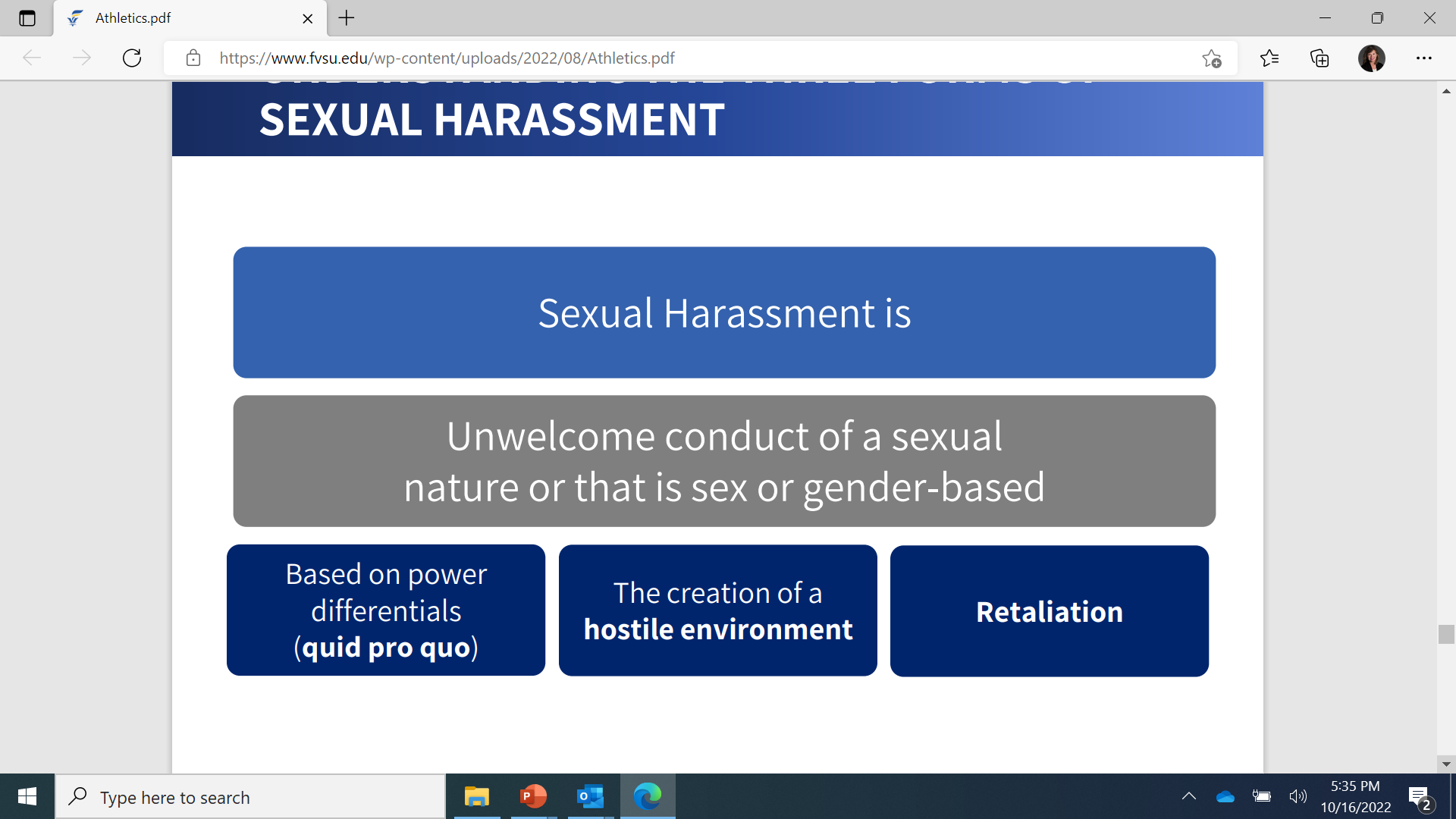 Institutional Obligations Under Title IX
NCAA Student-Athlete Education Requirements
Healthy Relationships
Consent
Sexual violence prevalence
Harassment
Hazing & bullying
Stalking
Discrimination
The role of alcohol and drug use in SV
Coaching and Communication
Communication skills are needed to develop language  that is not:
Misogynistic
Homophobic
Demeaning
Marginalizing
Hostile
Negative

Don’t tolerate bullying, demeaning or discriminating talk
Sexual Assault and Alcohol or Drug Use
Alcohol was listed as a factor in more than 80% of sexual misconduct cases.
Any person who is intoxicated or incapacitate in any way cannot give sexual consent.
Alcohol use does not cause sexual assault, but it can be a major contributing factor.
Sexual assaults involving alcohol more often occur among individuals who know each other casually as acquaintances, rather than among individuals in romantic relationships. 
Alcohol consumption is associated with aggression and loss of inhibition.
Eliminating stigma around alcohol-involved sexual victimization is essential to support victims.
Title IX Commandments
The Title IX Process
The Title IX Process